Cynthia covarrubias
Membership Development Specialist
Ccovarrubias@schoolsfirstfcu.org
714-380-9846 mobile
3
[Speaker Notes: Speak to benefits of school employee auto loan with summer off – skip payments on a SchoolsFirst FCU auto loan during times when you may not receive a paycheck.]
4
[Speaker Notes: A card tailored to your unique needs with a low everyday purchase rate and cash back]
5
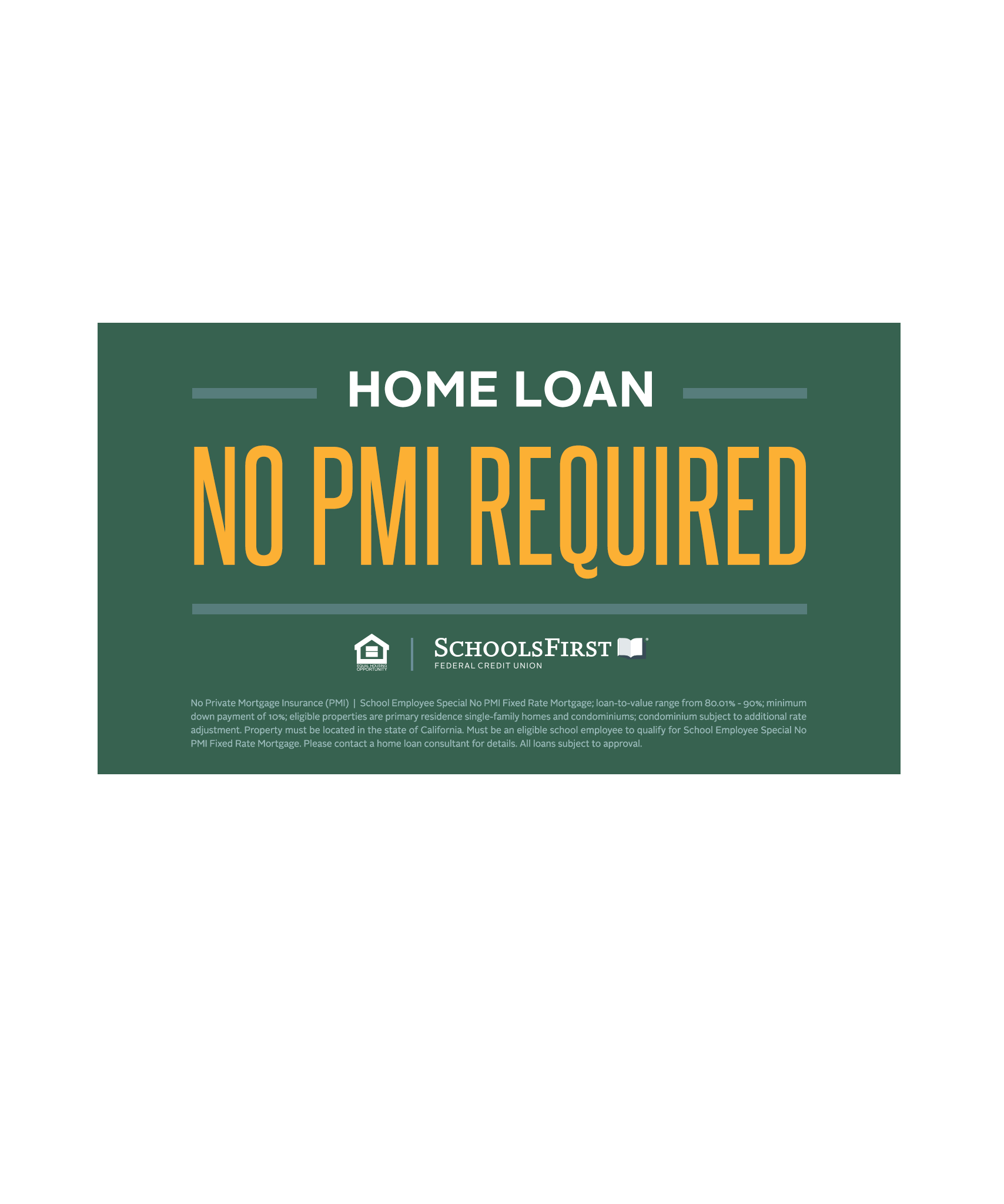 6
7
8
10